Schwerbehinderung
Kraftfahrzeugtauglichkeit  und Beruf
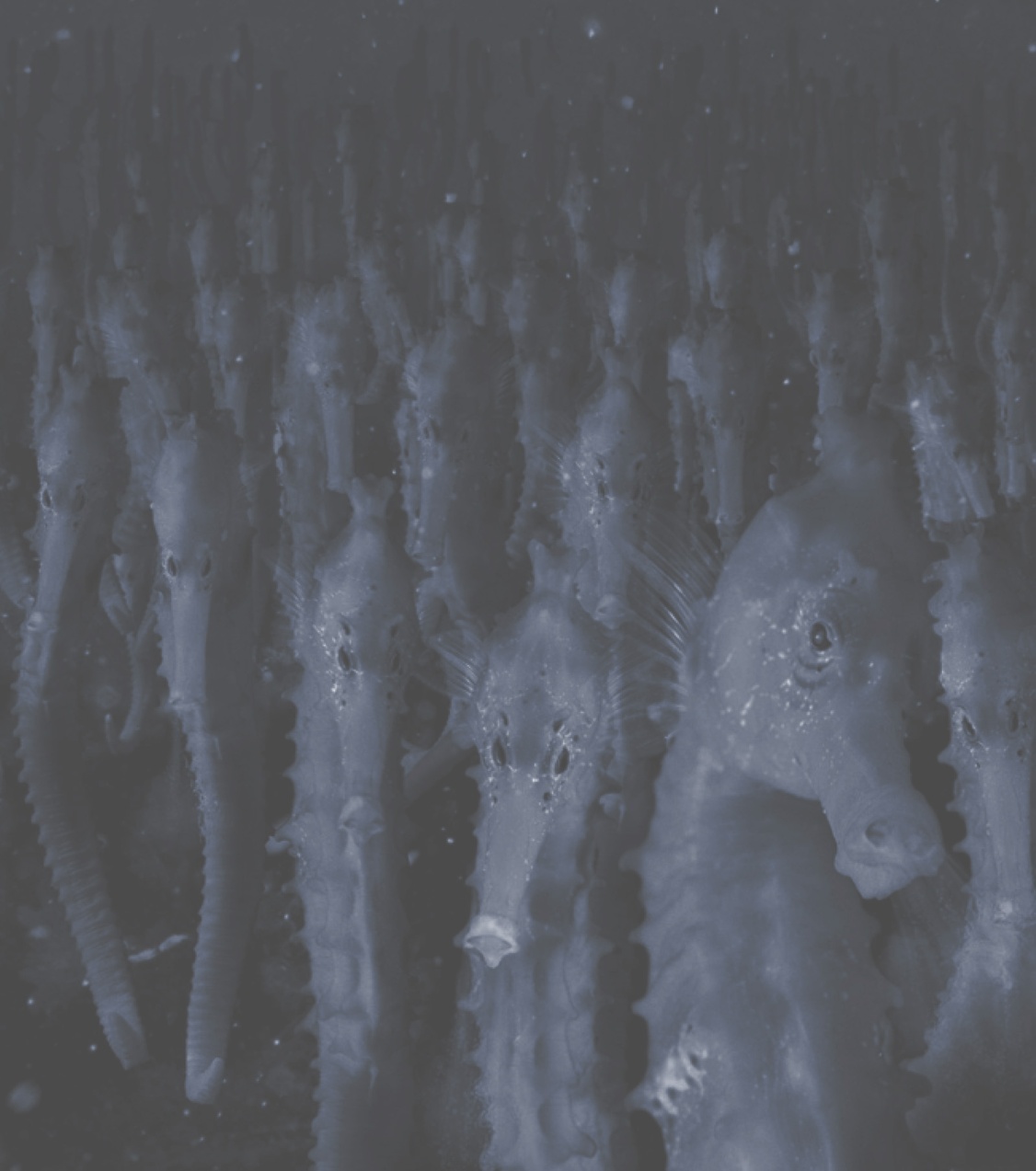 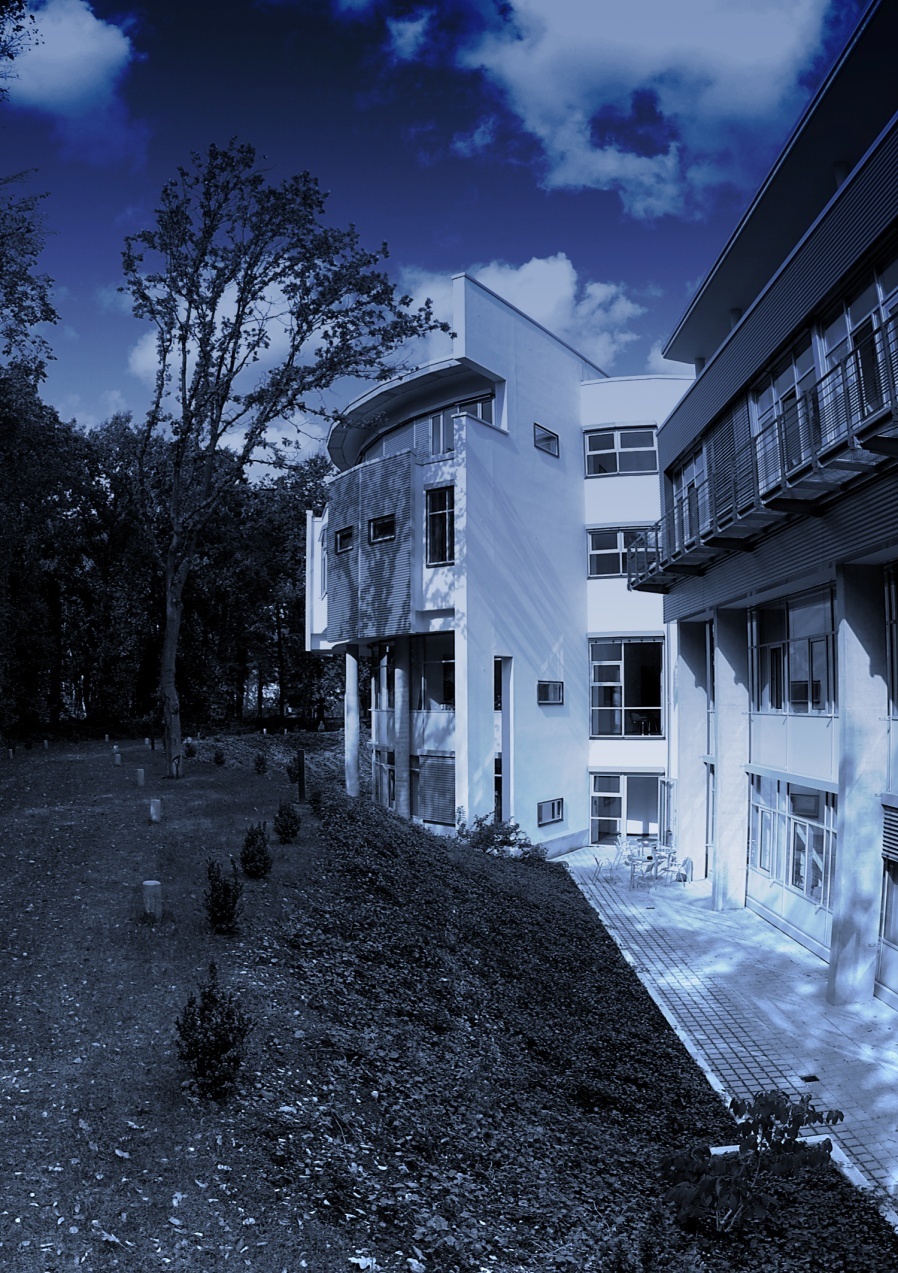 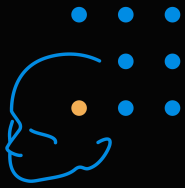 Klinik für Epileptologie
Universität Bonn
Bonn, 25.10.2014
www.epileptologie-bonn.de
Epilepsie und Schwerbehinderung
Menschen sind nach SGB IX schwerbehindert, wenn ihre körperliche Funktion, geistige Fähigkeit oder seelische Gesundheit mit hoher Wahrscheinlichkeit länger als sechs Monate von dem für das Lebensalter typischen Zustand abweichen und daher ihre Teilhabe am Leben in der Gesellschaft beeinträchtigt ist und wenn bei ihnen ein Grad der Behinderung (GdB) von wenigstens 50 vorliegt 

Unabhängig 	von Ursache
			von ausgeübten Beruf
			von Leistungseinschränkungen durch Kindheit/Alter
Wikipedia
Epilepsie und Schwerbehinderung
Bewertung entspr. Anhaltspunkte		

Auswirkungen der einzelnen Behinderungen in ihrer Gesamtheit unter Berücksichtigung ihrer wechselseitigen Beziehungen.

Schwerbehinderung ab GdB 50

Gleichstellung bei GdB 30 (Arbeitsagentur): 
			zur Erlangung eines geeigneten Arbeitsplatzes
			zur Erhaltung eines geeigneten Arbeitsplatzes

	Rechte: besonderer Kündigungsschutz, besondere Einstellungs-/ Beschäftigungs 	anreize für AG durch Lohnkostenzuschüsse sowie 	Berücksichtigung 	bei der 	Beschäftigungspflicht, Hilfen zur Arbeitsplatzausstattung, Betreuung durch spezielle 	Fachdienste 
	nicht: Zusatzurlaub, unentgeltliche Beförderung, besondere Altersrente
Epilepsie und Schwerbehinderung
Grad der Behinderung nach Art, Schwere, Häufigkeit, tageszeitlicher Verteilung
sehr selten: große und komplex-fokale Anfälle mit Pausen von mehr als 1 Jahr
		kleine und einfach-fokale Anfälle mit Pausen von Monaten
										40

selten: 	große und komplex-fokale Anfälle mit Pausen von Monaten
		kleine und einfach-fokale Anfälle mit Pausen von Wochen		50 bis 60

mittlere Häufigkeit:  große und komplex-fokale Anfälle mit Pausen von Wochen 
		kleine und einfach-fokale Anfälle mit Pausen von Tagen			60 bis 80

Häufig:	wöchentlich große und komplex-fokale Anfälle oder Serien mit 
		generalisierten Krampfanfällen, von fokal betonten oder multi-fokalen 
		Anfällen; täglich kleine und einfach-fokale Anfälle			90-100

Nach drei Jahren Anfallsfreiheit bei weiterer Notwendigkeit einer 
		antikonvulsivem Medikation						30
http://www.bmas.de/SharedDocs/Downloads/DE/entschaedigung-gutachten-anhaltspunkte.pdf?__blob=publicationFile
Epilepsie und Schwerbehinderung
Nachteilsausgleich
G		Erhebliche Beeinträchtigung der Bewegungsfähigkeit im Straßenverkehr
		GdB 60, wenigstens mittlere Anfallshäufigkeit, überwiegend tagsüber

B		Notwendigkeit ständiger Begleitung
		GdB 70, überwiegend tagsüber

aG	Außergewöhnliche Gehbehinderung
		dauernd nur mit fremder Hilfe oder gr. Anstrengung außerhalb Kfz

RF	Rundfunkgebührenpflicht
		behinderte Menschen mit schweren Bewegungsstörungen, Behinderte 			die auf 	ihre Umgebung „unzumutbar“ störend wirken

H		Hilflosigkeit (Prüfung auch in Abh. vom Alter)
		dauerhafte fremde Hilfe für eine Reihe häufiger, wiederkehrender 				Verrichtungen zur Sicherung der Existenz
http://www.bmas.de/SharedDocs/Downloads/DE/entschaedigung-gutachten-anhaltspunkte.pdf?__blob=publicationFile
Kraftfahrzeugtauglichkeit
Zuordnung der Fahrerlaubnisklassen
Gruppe 1: Führer von Fahrzeugen der Klassen A, A1, B, BE, AM, L und T. 

Gruppe 2: Führer von Fahrzeugen der Klassen C,C1, CE, C1E, D, D1, DE, D1E und Fahrerlaubnis zur Fahrgastbeförderung
Verordnung über die Zulassung von Personen zum Straßenverkehr
www.epileptologie-bonn.de
Kraftfahrzeugtauglichkeit
epileptische Anfälle

 neurologische Defizite
 Defizite aus anderen Stoffgebieten

 neuropsychologische Defizite

 Nebenwirkungen


 Zweifel an der Eignung?
 Eignung nur mit Auflagen und/oder Beschränkungen?
 Kompensation von Eignungsmängeln?
www.epileptologie-bonn.de
Leitlinien Deutschland (01.05.14)
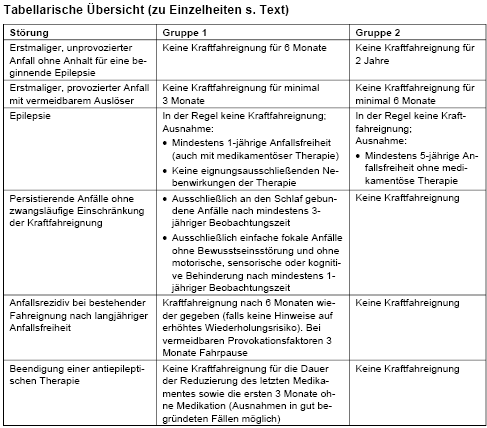 Verankerung in der Fahrerlaubnisverordnung 
(FeV, Anlage 4a)
+ Veröffentlichung im Verkehrsblatt 2/ 2014

normativer Charakter.
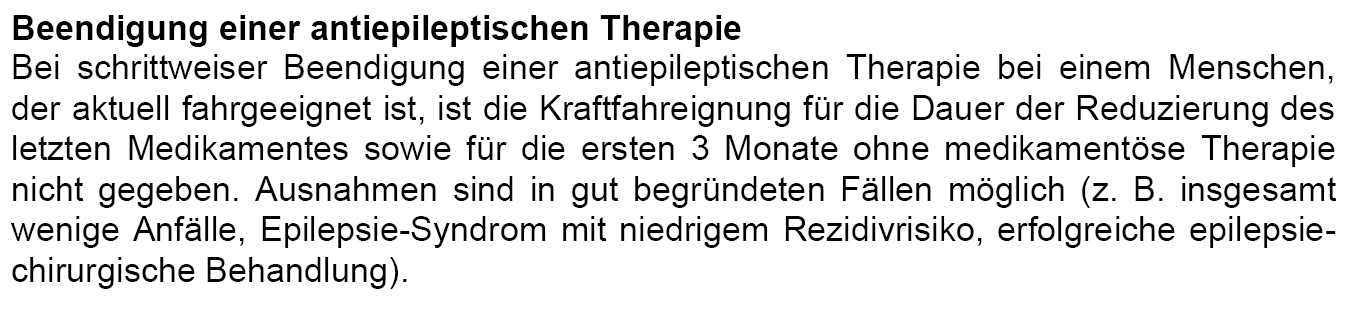 www.epileptologie-bonn.de
www.bast.de/DE/FB-U/Fachthemen/BLL/Begutachtungsleitlinien-2014.pdf?__blob=publicationFile&v=4
Kraftfahrzeugtauglichkeit 
Sorgfaltspflicht
Fehlende Kraftfahrzeugtauglichkeit.

 Autonomie
 Privatleben
 Beruf (Erreichbarkeit, eigentliche Tätigkeit) 

 Gesundheitliche Konsequenzen



Indikation zur antikonvulsiven Medikation:
Kfztauglichkeit Gruppe 2 erloschen
Verordnung über die Zulassung von Personen zum Straßenverkehr
www.epileptologie-bonn.de
Epilepsie und Arbeit
- Arbeitsmedizinische Beurteilung der Epilepsien-
Schwere der Anfälle

 Häufigkeit der Anfälle

 Behandlungsstand und Prognose

 Anfallsauslöser, anfallsbegünstigende Umstände  
	(Schichtarbeit)

 Alleinarbeit – Hilfeleistung bei Anfällen
Epilepsie und Arbeit
- Gefährdungsbeurteilung-
Eigengefährdung

 Fremdgefährdung

 Ökonomisches Risiko

 S_T_O_P: (Substitution-Technische Schutzmassnahmen-				Organisatorische Schutzmassnahmen, Persön-
liche Schutzmassnahmen)
Epilepsie und Arbeit
- Beurteilung einzelner Arbeitsplätze
Aussage für die Gesamtheit der Tätigkeiten

 Tätigkeit berufsbestimmend?

 Beurteilung einzelner Arbeitsplatz/leidensgerechter 	Arbeitsplatz

 Beurteilung zur Berufseigung
Netzwerk Epilepsie und Arbeit
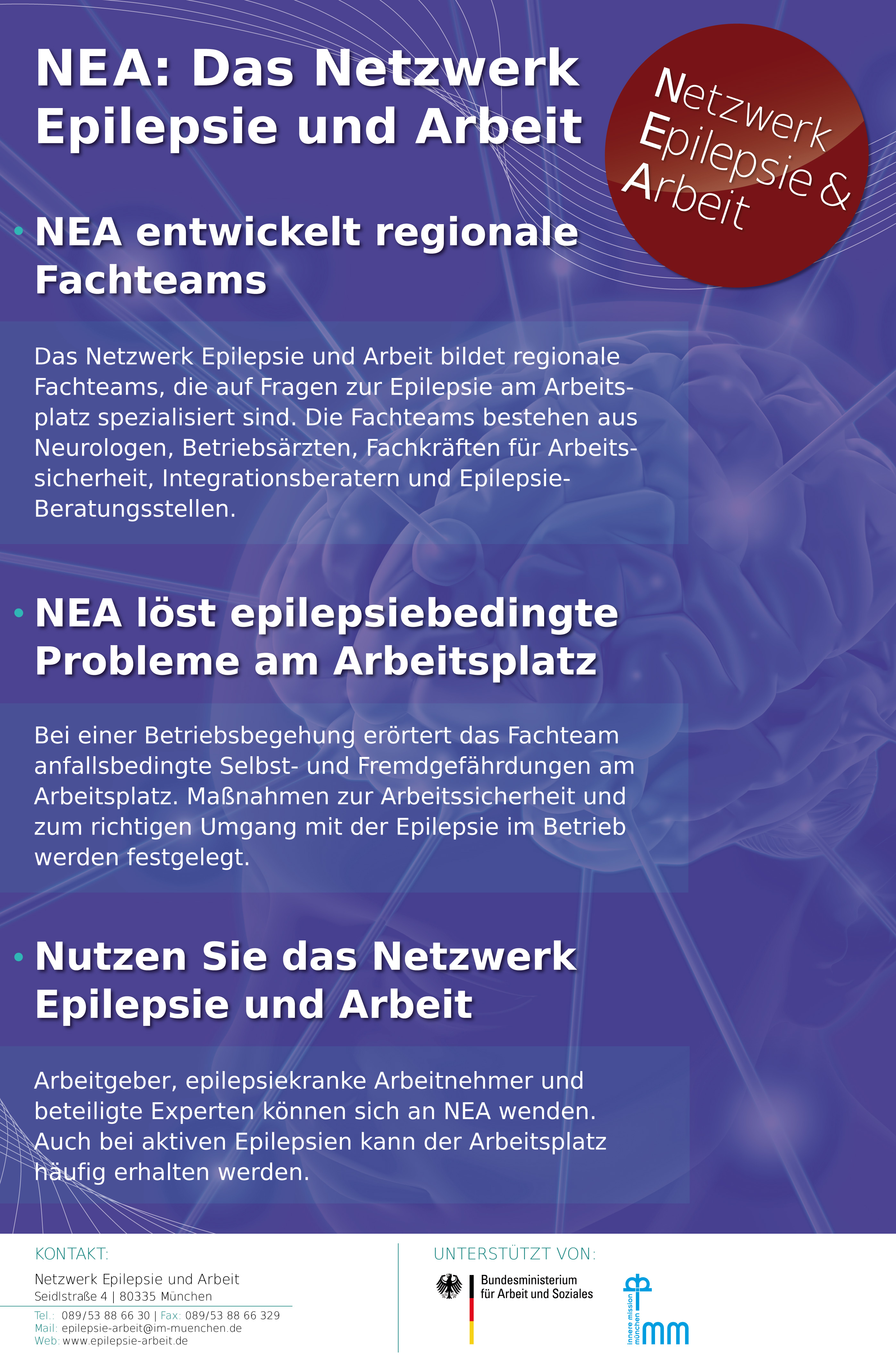 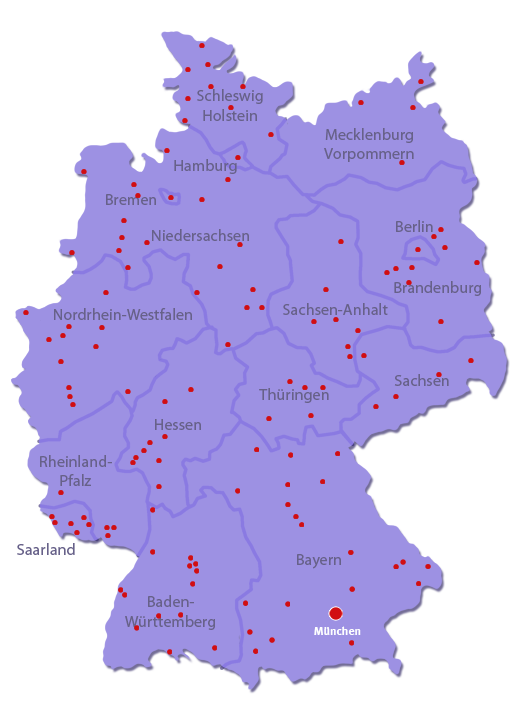 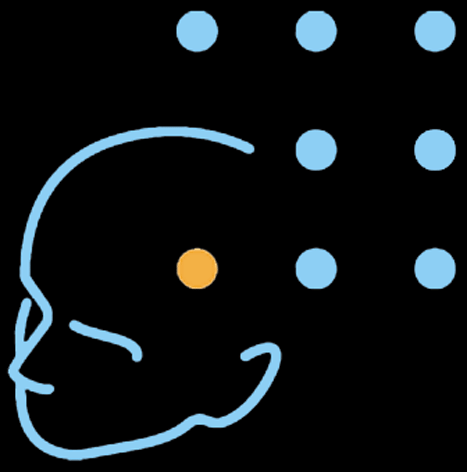 Klinik für Epileptologie
Universität Bonn
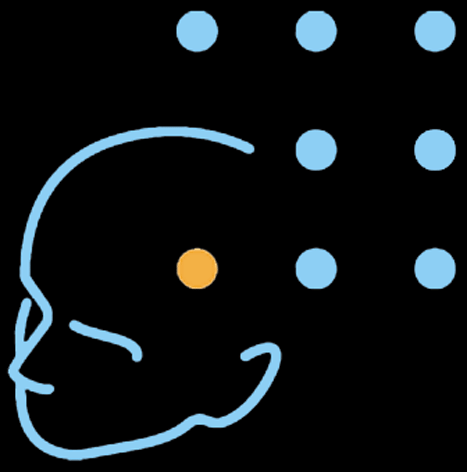 www.epileptologie-bonn.de
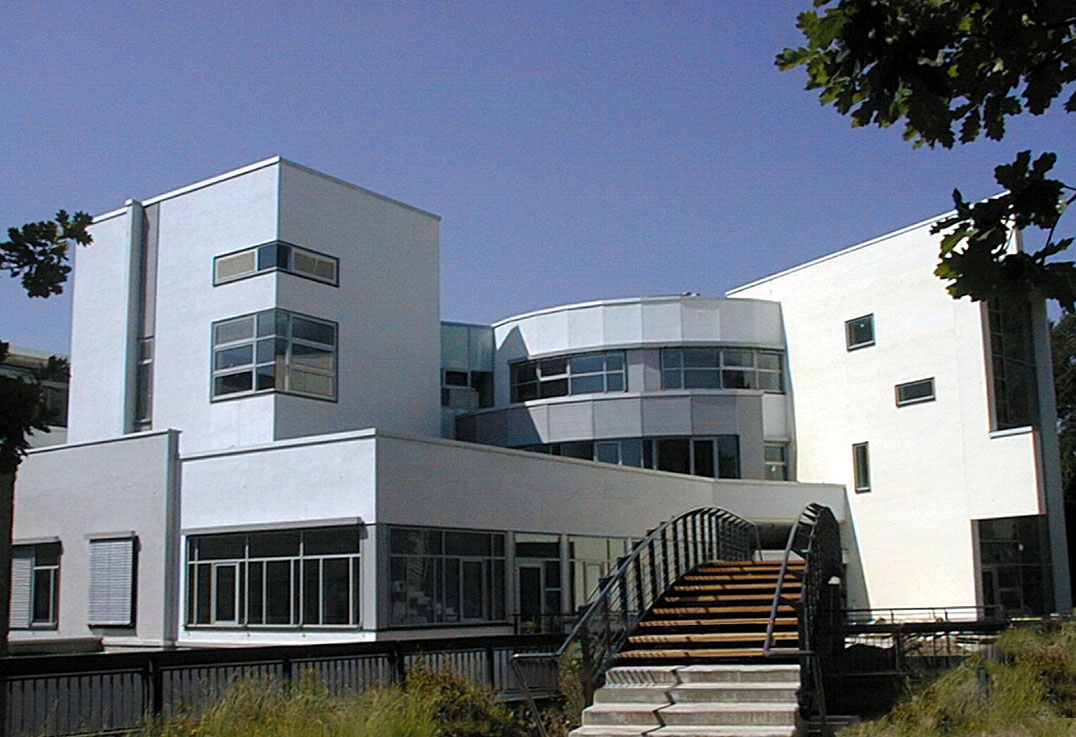 www.epileptologie-bonn.de